Forces on Charged particles
Derivation
Example
Whiteboards
Motion in a circle
Direction
Northern Lights
Whiteboards
Recall
F = IlBsin

Derive 
F = qvBsin
F = force on moving particle
q = charge on particle (in C) (+ or -???)
v = particle’s velocity
 = angle twixt v and B
Example - proton going 4787.81 m/s
 in earth’s magnetic field (5.0 x 10-5 T)  What force?
.    .     .     .     .     .     .     .     .     .     .     .
.    .     .     .     .     .     .     .     .     .     .     .
.    .     .     .     .     .     .     .     .     .     .     .
.    .     .     .     .     .     .     .     .     .     .     .
.    .     .     .     .     .     .     .     .     .     .     .
.    .     .     .     .     .     .     .     .     .     .     .
.    .     .     .     .     .     .     .     .     .     .     .
.    .     .     .     .     .     .     .     .     .     .     .
.    .     .     .     .     .     .     .     .     .     .     .
.    .     .     .     .     .     .     .     .     .     .     .
.    .     .     .     .     .     .     .     .     .     .     .
p+
v = 4787.81 m/s
q = 1.602 x 10-19 C
F = qvBsin
F = qvBsin 
F = (1.602 x 10-19 C)(4787.81 m/s)(5.0 x 10-5 T)sin(90o)
F = 3.8 x 10-20 N
Consider the path of particle
Force is centripetal
.    .     .     .     .     .     .     .     .     .     .     .
.    .     .     .     .     .     .     .     .     .     .     .
.    .     .     .     .     .     .     .     .     .     .     .
.    .     .     .     .     .     .     .     .     .     .     .
.    .     .     .     .     .     .     .     .     .     .     .
.    .     .     .     .     .     .     .     .     .     .     .
.    .     .     .     .     .     .     .     .     .     .     .
.    .     .     .     .     .     .     .     .     .     .     .
.    .     .     .     .     .     .     .     .     .     .     .
.    .     .     .     .     .     .     .     .     .     .     .
.    .     .     .     .     .     .     .     .     .     .     .
F
F
F
F
If at 90o

qvB = ma = mv2/r
qvB = mv2/r 
qB = mv/r, r = mv/(qB)
r = (1.673 x 10-27 kg)(4787.81 m/s)/(1.602 x 10-19 C)/(5.0 x 10-5 T)
r = 1.0000 m = 1.0 m
What is the path of the proton in the B field?
p+
.    .     .     .     .     .     .     .     .     .     
.    .     .     .     .     .     .     .     .     .     
.    .     .     .     .     .     .     .     .     .     
.    .     .     .     .     .     .     .     .     .     
.    .     .     .     .     .     .     .     .     .     
.    .     .     .     .     .     .     .     .     .
.    .     .     .     .     .     .     .     .     .     
.    .     .     .     .     .     .     .     .     .     
.    .     .     .     .     .     .     .     .     .     
.    .     .     .     .     .     .     .     .     .
CW
What is the path of the electron in the B field?
e-
.    .     .     .     .     .     .     .     .     .     
.    .     .     .     .     .     .     .     .     .     
.    .     .     .     .     .     .     .     .     .     
.    .     .     .     .     .     .     .     .     .     
.    .     .     .     .     .     .     .     .     .
.    .     .     .     .     .     .     .     .     .     
.    .     .     .     .     .     .     .     .     .     
.    .     .     .     .     .     .     .     .     .     
.    .     .     .     .     .     .     .     .     .
ACW
What is the path of the proton in the B field?
.    .     .     .     .     .     .     .     .     .          
.    .     .     .     .     .     .     .     .     .     
.    .     .     .     .     .     .     .     .     .     
.    .     .     .     .     .     .     .     .     .     
.    .     .     .     .     .     .     .     .     .     
.    .     .     .     .     .     .     .     .     .     
.    .     .     .     .     .     .     .     .     .     
.    .     .     .     .     .     .     .     .     .     
.    .     .     .     .     .     .     .     .     .     
.    .     .     .     .     .     .     .     .     .     
.    .     .     .     .     .     .     .     .     .
.    .     .     .     .     .     .     .     .     .     
.    .     .     .     .     .     .     .     .     .     
.    .     .     .     .     .     .     .     .     .     
.    .     .     .     .     .     .     .     .     .
p+
CW
What is the path of the electron in the B field?
e-
x    x    x    x    x    x    x    x    x    x    x    x
x    x    x    x    x    x    x    x    x    x    x    x
x    x    x    x    x    x    x    x    x    x    x    x
x    x    x    x    x    x    x    x    x    x    x    x
x    x    x    x    x    x    x    x    x    x    x    x
x    x    x    x    x    x    x    x    x    x    x    x
x    x    x    x    x    x    x    x    x    x    x    x
x    x    x    x    x    x    x    x    x    x    x    x
x    x    x    x    x    x    x    x    x    x    x    x
x    x    x    x    x    x    x    x    x    x    x    x
CW
What is the path of the proton in the B field?
x    x    x    x    x    x    x    x    x    x    
x    x    x    x    x    x    x    x    x    x
x    x    x    x    x    x    x    x    x    x
x    x    x    x    x    x    x    x    x    x
x    x    x    x    x    x    x    x    x    x
x    x    x    x    x    x    x    x    x    x
x    x    x    x    x    x    x    x    x    x
x    x    x    x    x    x    x    x    x    x
x    x    x    x    x    x    x    x    x    x
x    x    x    x    x    x    x    x    x    x
x    x    x    x    x    x    x    x    x    x
x    x    x    x    x    x    x    x    x    x
x    x    x    x    x    x    x    x    x    x
x    x    x    x    x    x    x    x    x    x
x    x    x    x    x    x    x    x    x    x
x    x    x    x    x    x    x    x    x    x
x    x    x    x    x    x    x    x    x    x
p+
ACW
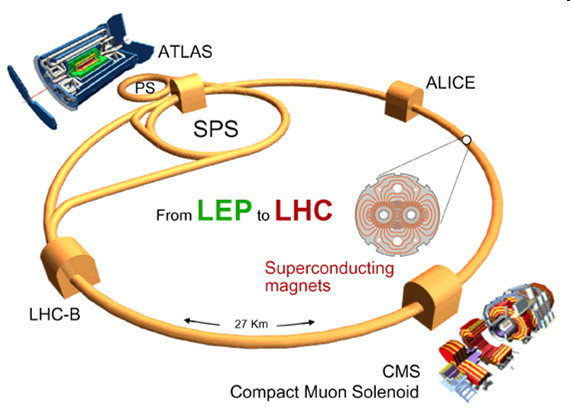 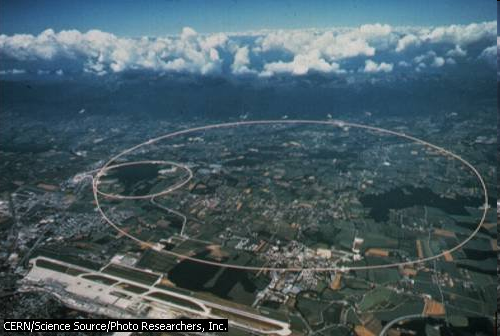 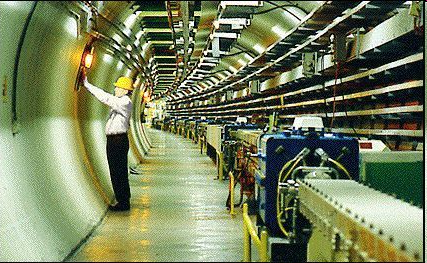 Superconducting magnets
Energy of particles
Why we have particle accelerators
Whiteboards - 
Force: qvB = mv2/r
1 | 2
If the electron is going 1.75 x 106m/s, and the magnetic field is .00013 T, what is the radius of the path of the electron?
x    x    x    x    x    x    x    x    x    x    
x    x    x    x    x    x    x    x    x    x
x    x    x    x    x    x    x    x    x    x
x    x    x    x    x    x    x    x    x    x
x    x    x    x    x    x    x    x    x    x
x    x    x    x    x    x    x    x    x    x
x    x    x    x    x    x    x    x    x    x
x    x    x    x    x    x    x    x    x    x
x    x    x    x    x    x    x    x    x    x
x    x    x    x    x    x    x    x    x    x
x    x    x    x    x    x    x    x    x    x
x    x    x    x    x    x    x    x    x    x
x    x    x    x    x    x    x    x    x    x
x    x    x    x    x    x    x    x    x    x
x    x    x    x    x    x    x    x    x    x
x    x    x    x    x    x    x    x    x    x
x    x    x    x    x    x    x    x    x    x
m = 9.11 x 10-31 kg
q = 1.602 x 10-19 C
F = qvBsin
F = ma, a = v2/r
F = qvBsin
F = ma, a = v2/r
qvB = mv2/r
r = mv/qB
r = 0.07655 m = 7.7 cm
e-
7.7 cm
What B-Field do you need to make a proton going 2.13 x 107 m/s go in a 3.2 cm radius circle ACW in the plane of this page?
m = 1.673 x 10-27 kg
q = 1.602 x 10-19 C
F = qvBsin
F = ma, a = v2/r
7.0 T into the page
Explain angle to B-Field
(vertical B field, velocity angled upward)
Earth’s Magnetic field
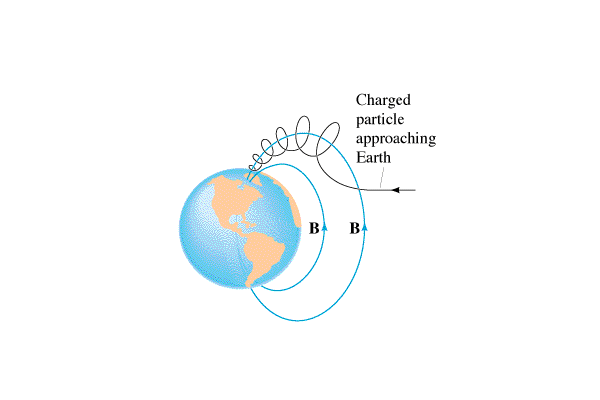 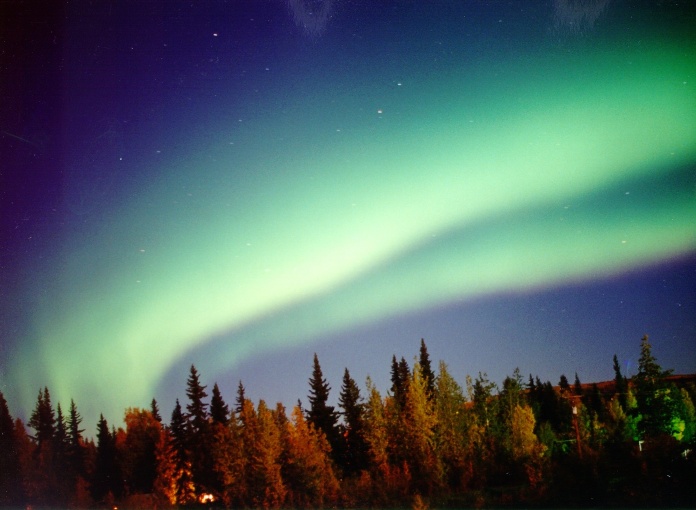 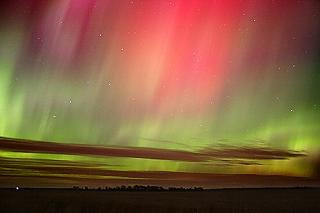 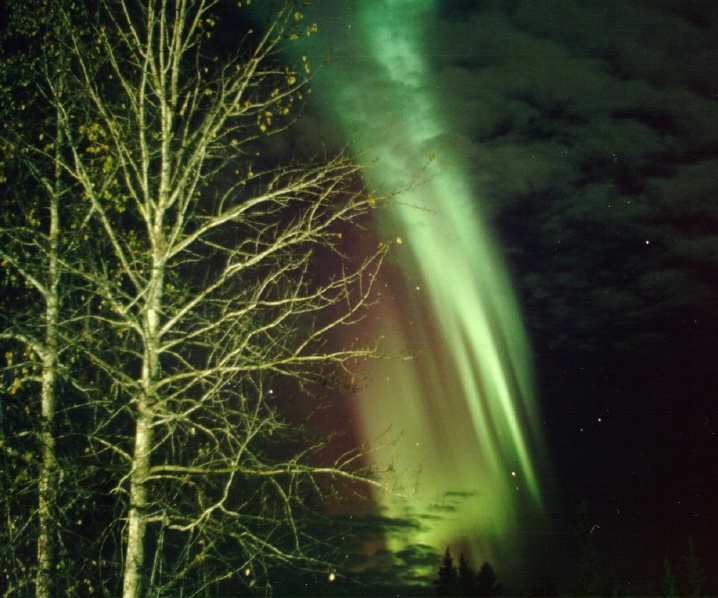 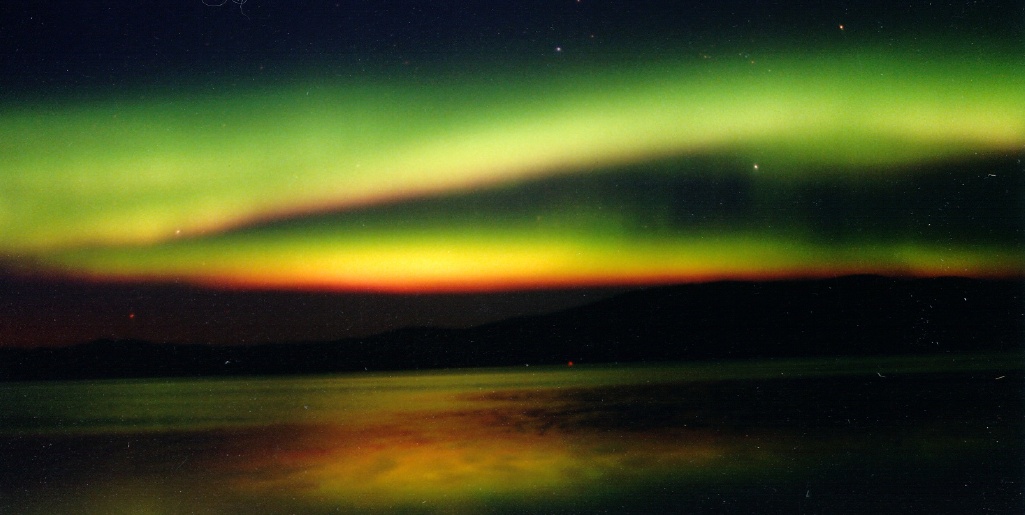 e-
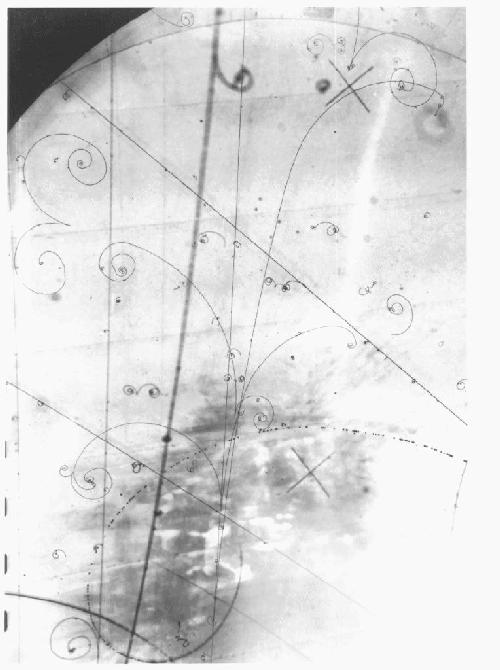 e+
Bubble Chamber - particles make tracks in B field.
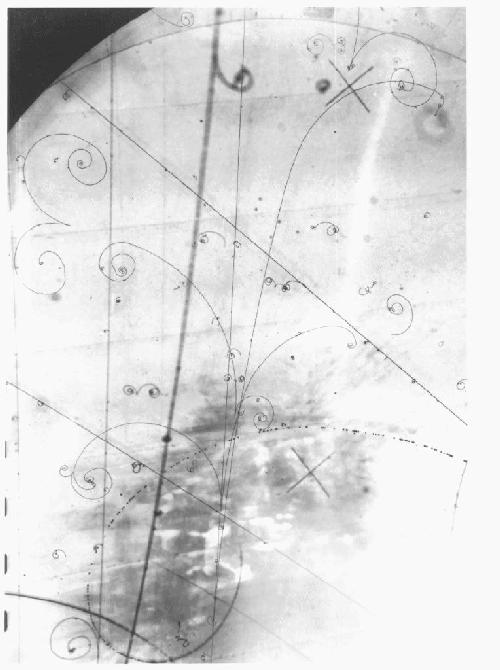 Directions, spiral